International culture day
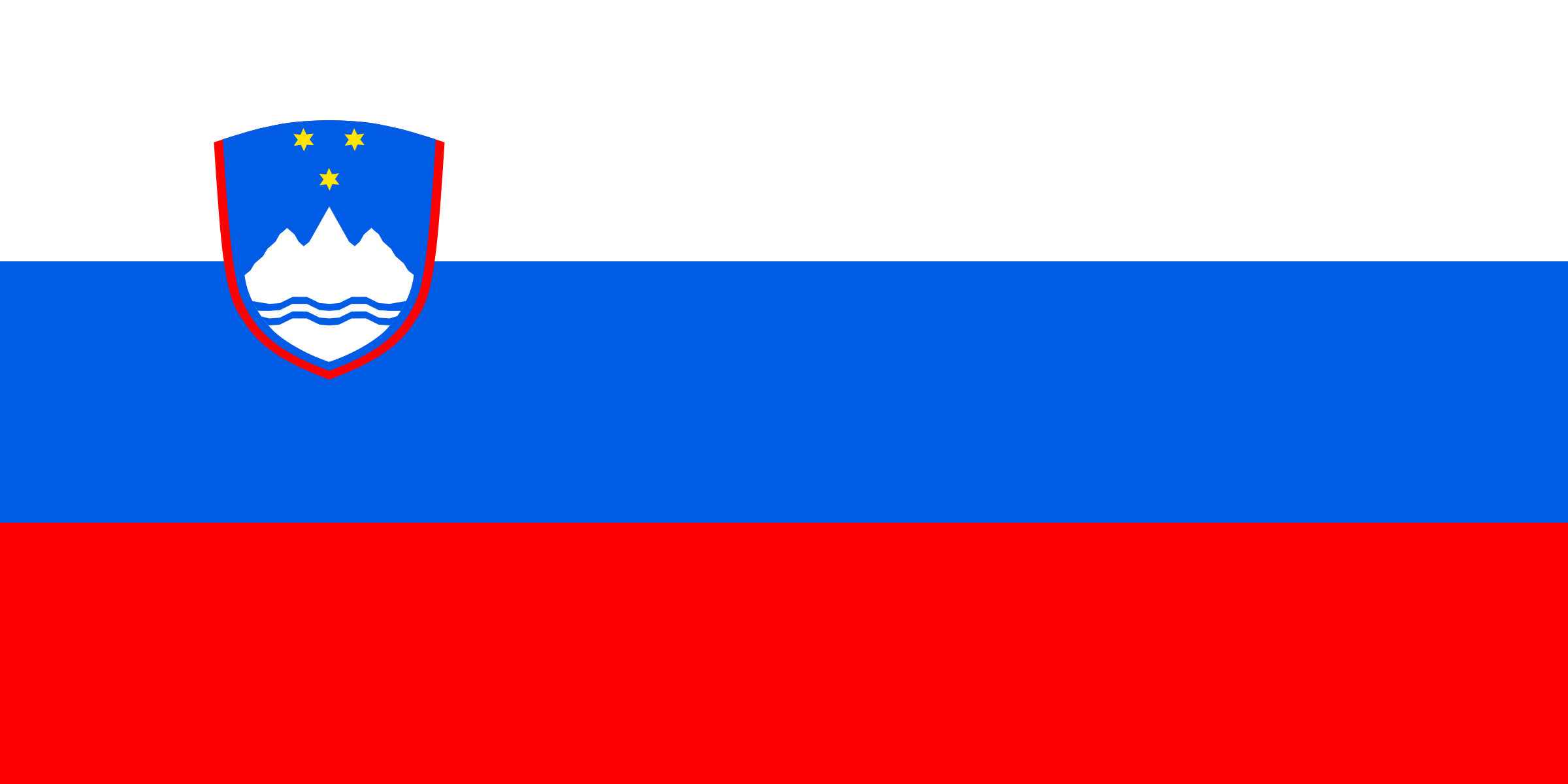 Slovenia
By Edward Corbett         7F1        	25.2.2023
Food
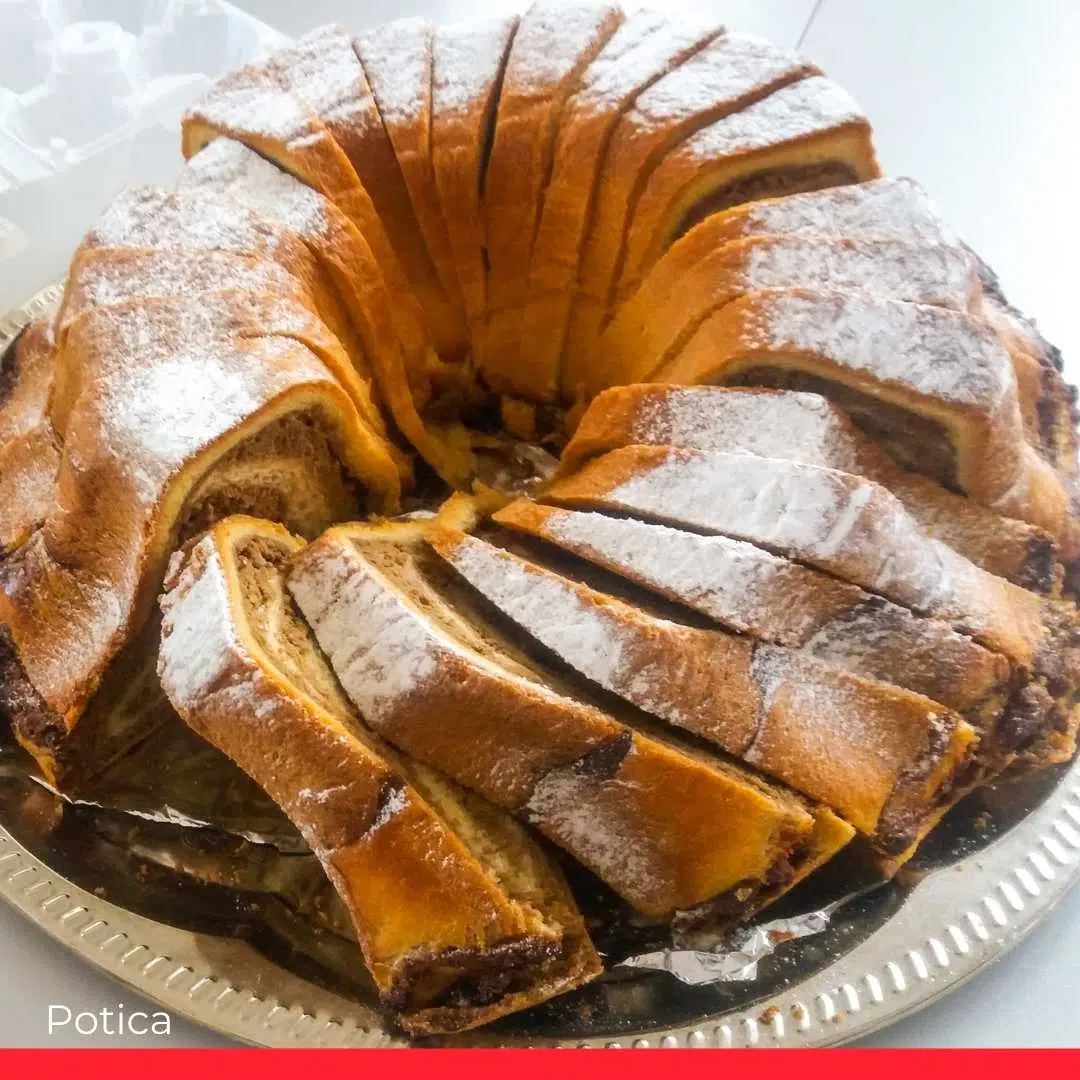 Pražen Krompir (sautéed potatoes with onion)
Potica (nut roll)
Prekmurska Gibanica (layered cake)
Blejska Kremšnita (cream cake)
Jabolčni Štrudelj (Slovenian apple strudel)
Kranjska Klobasa (Carniolan sausage)
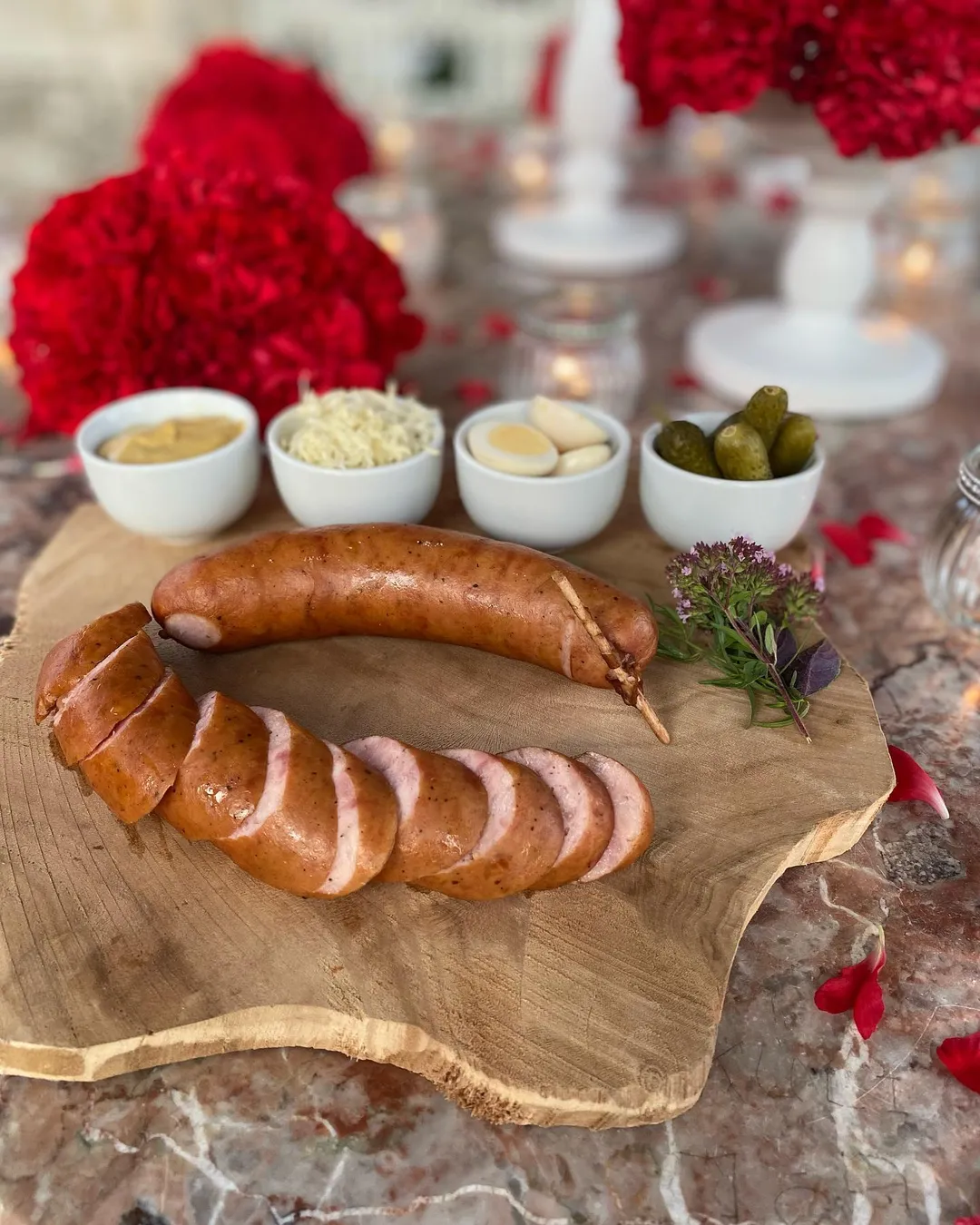 Clothes
The national costume of Slovenia is named “Gorenjska” (Upper Carniola) folk costume. But today, most people wear modern western clothing, like we do.
My family
My family live in Vhr, a town near Ljubljana (the capital city).
There are lots of mountains in Slovenia, the tallest being Triglav, which is shown in the flag.
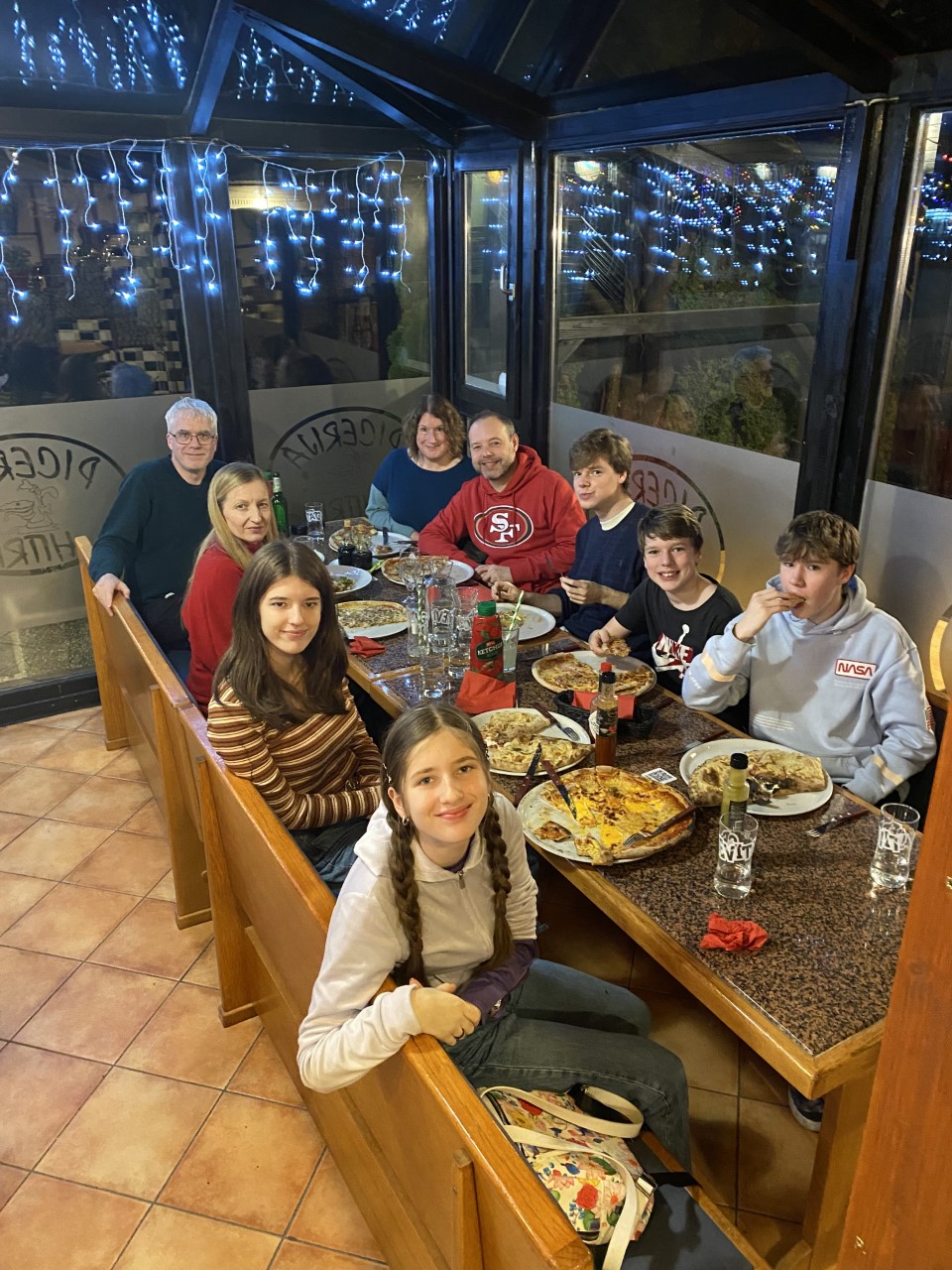 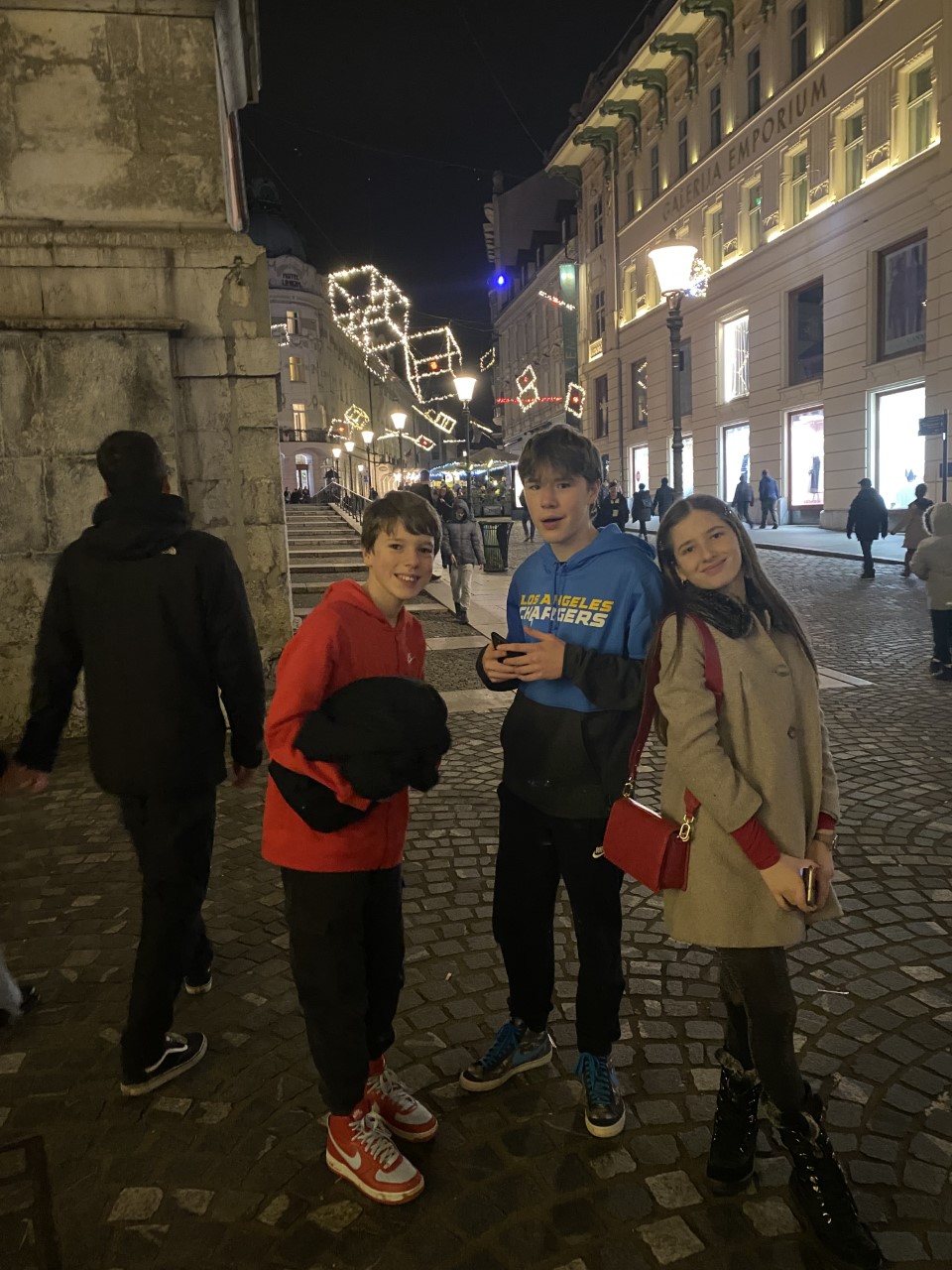 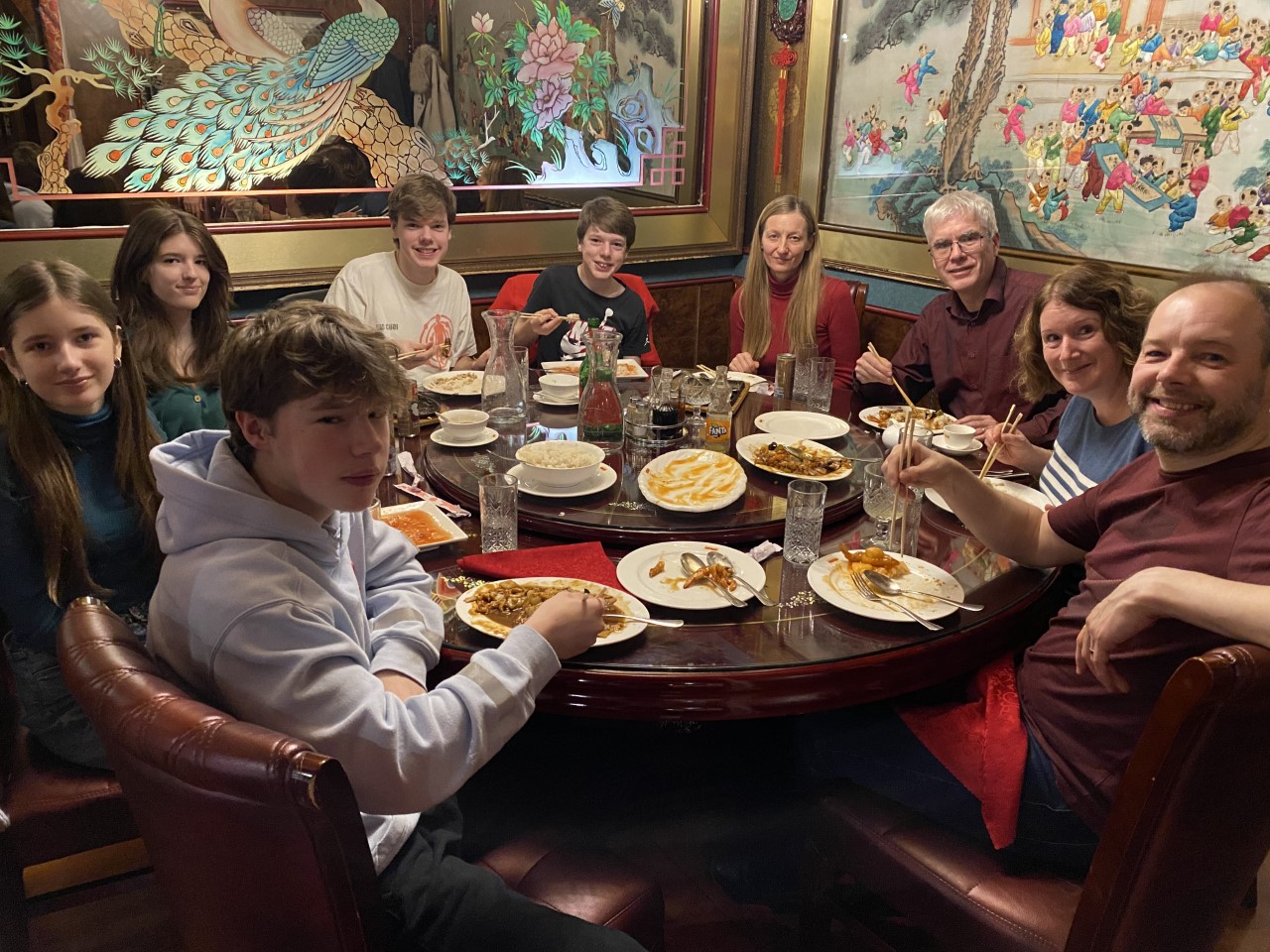 Thank you for reading!
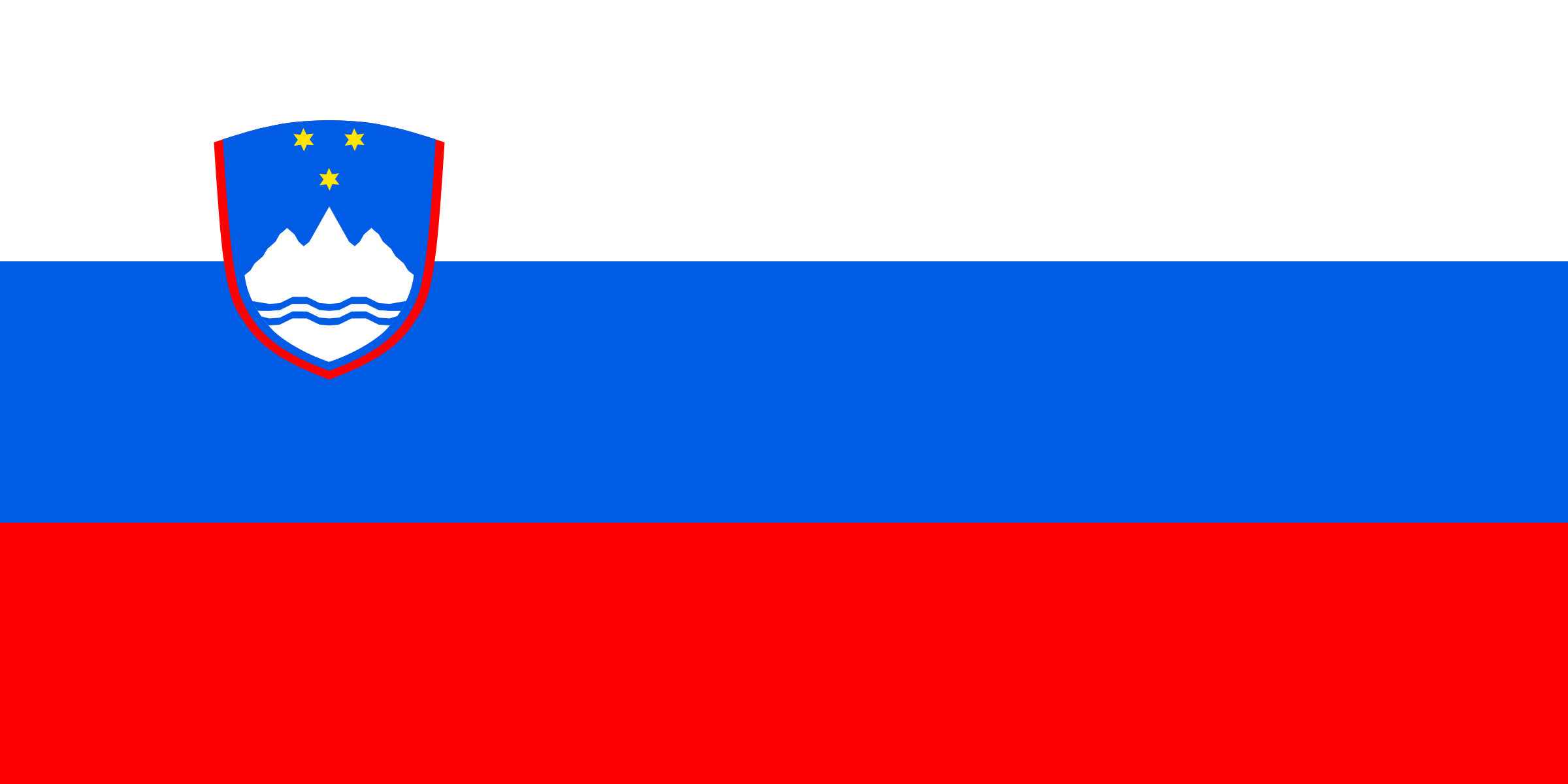